Бизнес-план
2023
Бизнес план (БП)
Бизнес-план – это документ, в котором описана планируемая хозяйственно-финансовая деятельность  на определенный период, с учетом потребностей рынка и возможностями получения ресурсов
Когда обычно нужен Бизнес-план:
При получении кредитов/грантов
При приватизации
При открытии нового предприятия/перепрофилировании
При появлении новых инвесторов и пр.
Ключевые вопросы БП и его структура
Что продавать на рынке?
Как это произвести? (какие ресурсы нужны?)
Какая будет отдача от этих ресурсов?

Структура БП:
Общая часть
Маркетинговый план
Производственный план
Финансовый план
Приложения
Введение в Маркетинг
Маркетинг – это социально-управленческая деятельность

Она реализуется через создание и продвижение товаров, обладающих потребительской ценностью

Цель (миссия) маркетинга – удовлетворение нужд/потребностей  потребителей
Основные термины маркетинга
Потребитель – человек/организация, приобретающий данный товар/услугу на рынке для удовлетворения своих потребностей

Потребители могут быть: потенциальные, текущие, целевые

Нужда - ощущаемый недостаток в чем-то необходимом для него (жажда, голод, усталость и пр.)

Потребность – нужда, принявшая специфическую форму в соответствии с культурным уровнем и индивидуальностью человека
Основные термины маркетинга
Запрос (спрос) – потребность человека, подкрепленная его покупательной способностью
Продукт (товар) – все, что может быть предложено на рынке для удовлетворения нужд или потребностей
Это могут быть: 
материальные объекты
услуги
идеи
организации и пр.
Основные термины маркетинга
Продукт (товар) – это инструмент для решения проблем потребителя, связанной с удовлетворенностью его нужд/потребностей
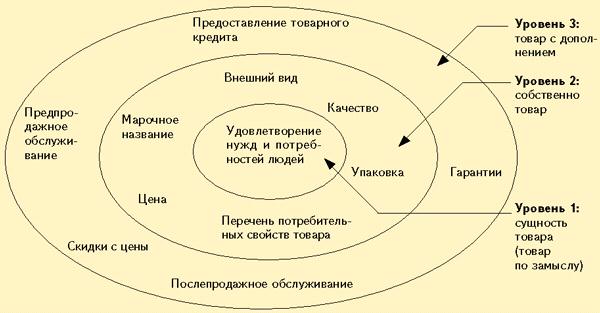 Основные термины маркетинга
Смысл покупки товара:
в получении пользы от его применения (удовлетворение нужды)
в обладании им (имидж)
прочие (необходимая атрибутика, влияние моды и пр.)

Важно! Нужно понять, для чего будет покупаться товар конкретным потребителем
Основные термины маркетинга
Имидж товара - это сложившийся образ товара, связанный с его полезностью, известностью, престижностью
Важно! При одинаковой цене/качестве товара потребитель отдает предпочтение товару с высоким имиджем
Пример. часы "Timex" и "Rolex" мало отличаются по качеству, но цена  10 тыс. долл., а реальная стоимость только 1/10 этой цены
Факторы влияния на имидж: качество, имидж фирмы/марки, качество аналогичных продуктов, предпочтения покупателей
Бренд – это имя, знак, или символ, используемый для идентификации товара
Основные термины маркетинга
Потребительская ценность - 
оценочное суждение потребителя о способности товара удовлетворить его потребности
Пример: покупка ТВ Skyworth (290$), Samsung (365$), Panasonic (380$). Технические характеристики – практически одинаковые, чуть лучше у Skyworth (smart TV, wifi) и Panasonic (wifi).
Что вы выберете и почему?
Основные термины маркетинга
Удовлетворенность потребителя – степень совпадения свойств товара, субъективно воспринимаемых клиентом, с ожиданиями, связанными с этим товаров
Важно! 
Если потребитель удовлетворен – то он купит  еще раз и станет распространять позитивную информацию о товаре
Если потребитель не удовлетворен – не купит больше, потребует возврата денег, станет распространять негативную информацию и пр.
Основные термины маркетинга
Рынок – совокупность имеющихся и потенциальных покупателей товара/услуги
Сегмент – часть рынка, определенная по каким-либо критериям (признакам)
Маркетинг-микс – это набор маркетинговых инструментов, предназначенных для воздействия на спрос
Товар 
Цена
Продвижение 
Распределение
Основные термины маркетинга
Основные термины
Сегментация
Критерии:
Географические 
Расположение, численность, транспортная сеть, развитие местной экономики, местные нормы, климат и пр. 
Демографические
Пол, возраст, доходы, семейное положение, профессия, уровень образования и пр.
Психографические
 мотив покупки, тип личности, социальный класс, опыт использования товара, приверженность к марке и пр.
Маркетинговый план
Ключевой вопрос МП - Что продавать?

Отсюда следующие под-вопросы:
Кто, в целом, покупает данный товар? 
Кто конкурирует (препятствует)? 
В каких условиях работается на данном рынке (каналы продвижения и сбыта, госрегулирование и пр.)? 
Какой товар с учетом вышеуказанного можно предложить? 
Как это донести до клиента?
Маркетинговый план
Структура МП:

Анализ рынка (общий)
Анализ потребителей
Анализ конкуренции
Разработка маркетинговой стратегии 
Разработка маркетинг-микс для сегмента
План продаж
Бюджет
Маркетинговый план
Анализ рынка (отрасли):

Объем/размер рынка и его динамика рынка 
Сезонная составляющая (когда, как долго?)
Наличие товаров-заменителей
Цены (уровень цен, эластичность цен)
Средняя частота покупок/заказов
Отдача от инвестиций (вложений)
Доступность сырья, помещений
Каналы продвижения и сбыта
Госрегулирование (налоги, лицензии и пр.)
Маркетинговый план
Анализ потребителей:

Сегменты рынка (кто они? Сколько их?)
Потребности сегментов в товаре (что хотят? сколько?)
Потребности сегментов в цене/оплате (по какой цене?)
Потребности сегментов в продвижении (как?)
Потребности сегментов в месте покупок (где?)
Маркетинговый план
Анализ конкуренции:

Конкуренты на данном сегменте (кто они? сколько их?
Продажи товара конкурентами (что продают? сколько? какова доля? Удовлетворенность товарами?)
Цена продажи (какая цена? условия оплаты?)
Продвижение продаж (как?)
Распределение (сбыт) (где? Какие каналы?)
Маркетинговый план
Анализ конкурентоспособности:
Товар (надежность, безопасность, эргономика, вторичн.использование и пр.)
Качество товара
Наличие торговой марки 
Объемы продаж
Упаковка
Цена товара
Система продвижения 
Каналы сбыта
Производственные мощности (технология)
Сервисное обслуживание 
Финансовая обеспеченность
Прочие
Маркетинговый план
Пример анализа конкурентоспособности кафе
Маркетинговый план
Маркетинговая стратегия:

Выбор сегмента/товара
Постановка маркетинговой цели (критерии SMART)
Выбор маркетинговой стратегии
Маркетинговый планМаркетинговые стратегии
Маркетинговый план
Маркетинг-микс (тактика):

Планируемый продукт / услуга
Планируемая цена
Планируемое продвижения 
Планируемое распределение продукции
Маркетинговый план
План продаж- распределенный во времени планируемый объем продаж данного товара/услуги (в натур.ед.). Учитывает сезонную составляющую.
Бюджет маркетинга – общая стоимость маркетинговых мер (исследования, разработка товара, пробный маркетинг, реклама и пр.)
Производственный план
Ключевой вопрос ПП – С помощью каких ресурсов это можно произвести?
Отсюда следующие под-вопросы:
Как это производить? (технология производства) 
На чем это производить? (оборудование) 
Где это производить? (помещение)
Какое должно быть сырье ? (сырьевое обеспечение)
Кто должен это производить? (кадровое обеспечение)
Структура ПП:
Планируемая технология
Планируемое оборудование 
Планируемое помещение (вид, площадь, инфраструктура, стоимость, приобретение)
Планируемое сырье
Планируемый персонал (кол-во, квалификация, режим, условия труда, стоимость, налоги)
План производства и план сырья
Производственный план
Производственный план
Планируемая технология:
Соответствие качественным характеристикам потребителей
Соответствие стандартам (техническим регламентам)
Необходимость приобретения патента (если надо)
Метод приобретения (покупка, аренда, франшиза)
Стоимость приобретения 
Описание технологического процесса
Производственный план
Планируемое оборудование:
производительность оборудования должна отвечать требуемому количеству выпускаемой продукции
качество продукции, выпускаемой на этом оборудовании, должно соответствовать требованиям потребителей
цена этого оборудования должна быть приемлемой
оборудование должно быть надежным, чтобы оно смогло отработать положенный срок эксплуатации
оборудование должно иметь соответствующие технические характеристики
Производственный план
Планируемое помещение:

близость к потребителям или к поставщикам
размер помещения
возможность расширения/строительства
удобная планировка
наличие необходимых коммуникаций (электроэнергия, канализация, вода и проч.)
наличие подъездных путей/парковки, мест разгрузки/погрузки и пр.
Производственный план
Планируемое сырье:
Качество сырья
Объемы сырья
Поставки сырья (поставщики, график поставок, условия поставок, возврат сырья/обмен)
Хранение/складирование сырья
Стоимость приобретения сырья
Техническая и юридическая документация
Производственный план
Планируемый персонал:
Кол-во
Квалификация 
Условия труда
Стоимость
Налоги
Производственный план
План производства





План обеспечения сырьем
Финансовый план
Ключевой вопрос ФП – Какая отдача от этих ресурсов?
Отсюда следующие под-вопросы:
Сколько и чего надо для начала, в деньгах? Откуда возьмем? (стартовый капитал и его источники)
Сколько надо затрат? 
Какая будет выручка?
Какая будет прибыль?
Какие денежные потоки будут?
Финансовый план
Структура ФП: 
Планируемый стартовый капитал и его источники
Планируемые затраты и Выручка
Планируемый Отчет о финансовых результатах деятельности
 Планируемый Отчет о движении денежных средств
Финансовый план
Стартовый капитал

Стартовый капитал = стартовый основной капитал (инвестиции) + стартовый оборотный капитал

Основной капитал – это средства на приобретение помещения, оборудование, технология, транспорт и пр.

Оборотный капитал – средства на оплату расходов по сырью, зарплате, аренде, электроэнергии, коммунальным и пр.расходам
Финансовый план
Источники стартового капитала:

Собственные средства (деньги, ТМЗ, оборудование, помещение и пр.)
Заемные средства (чаще всего деньги):
Кредиты,
Займы
Заемные средства, как правило, предоставляются на условиях кредитования:
Срочность
Платность
Возвратность
Финансовый план
Отчет о прибылях/убытках
Финансовый план